Res Wire Max Min Slope
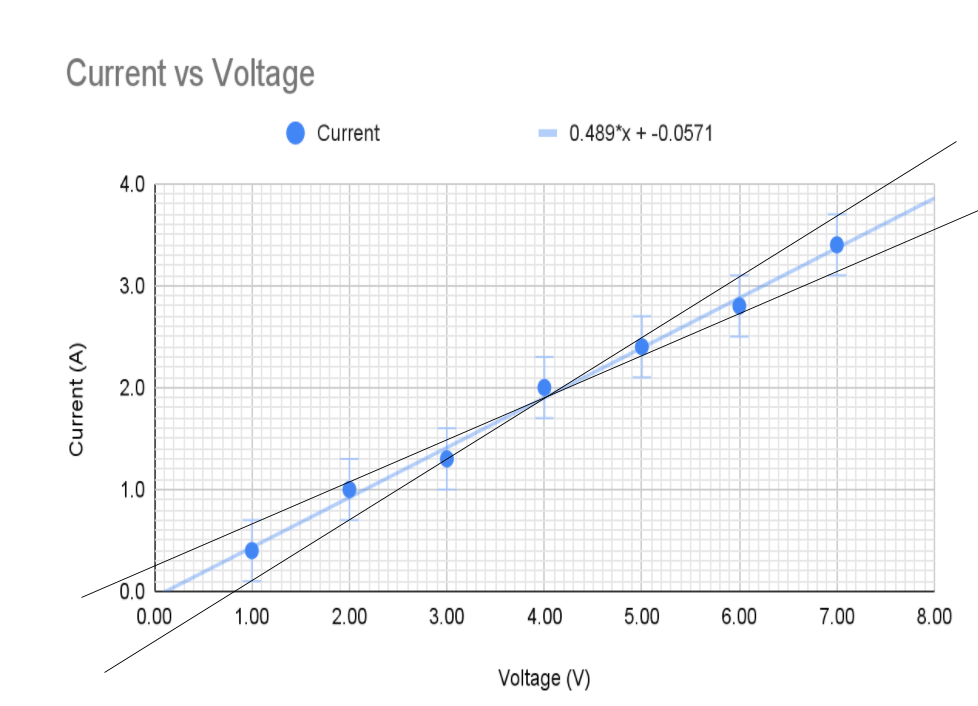